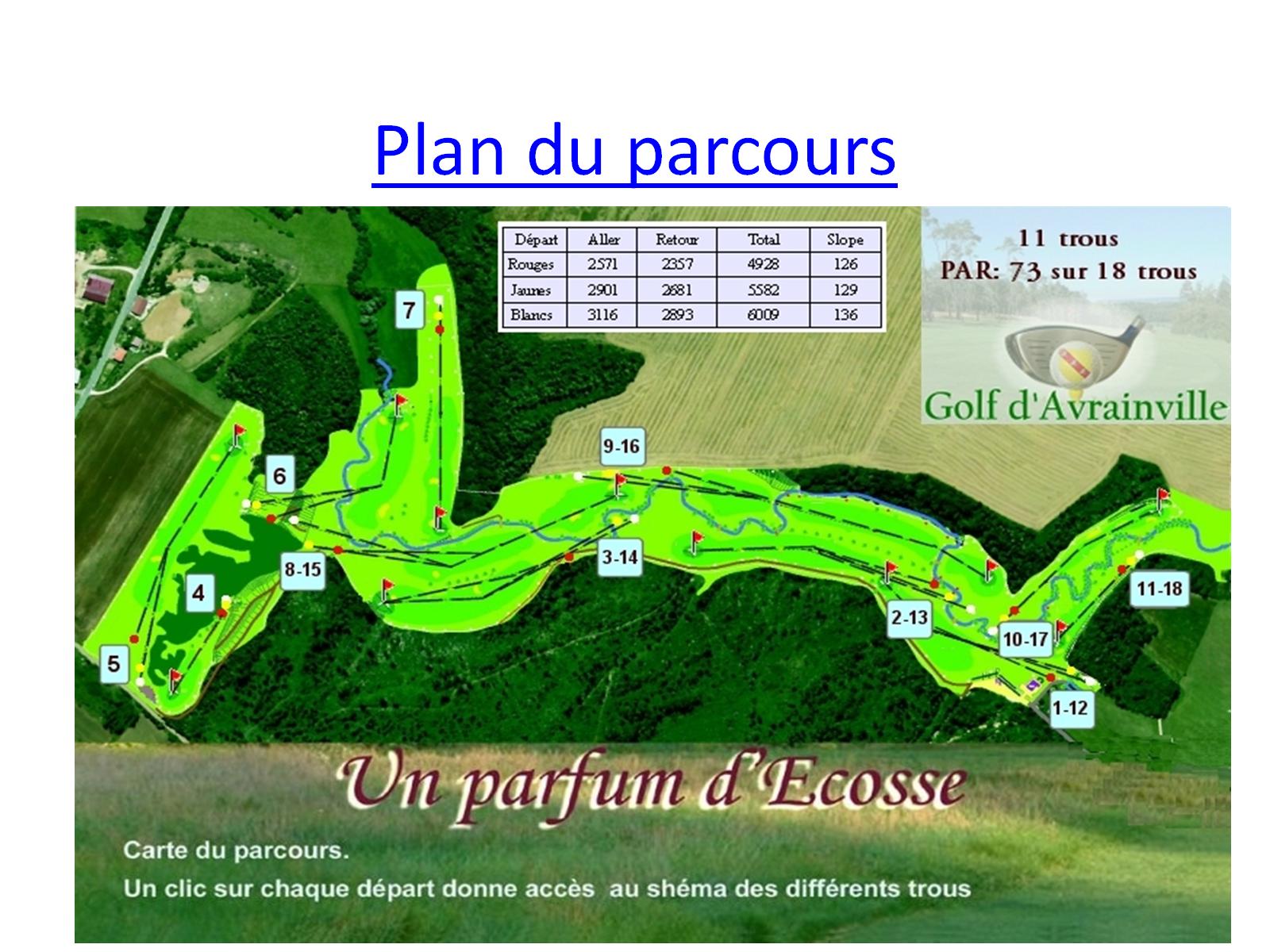 Plan du parcours
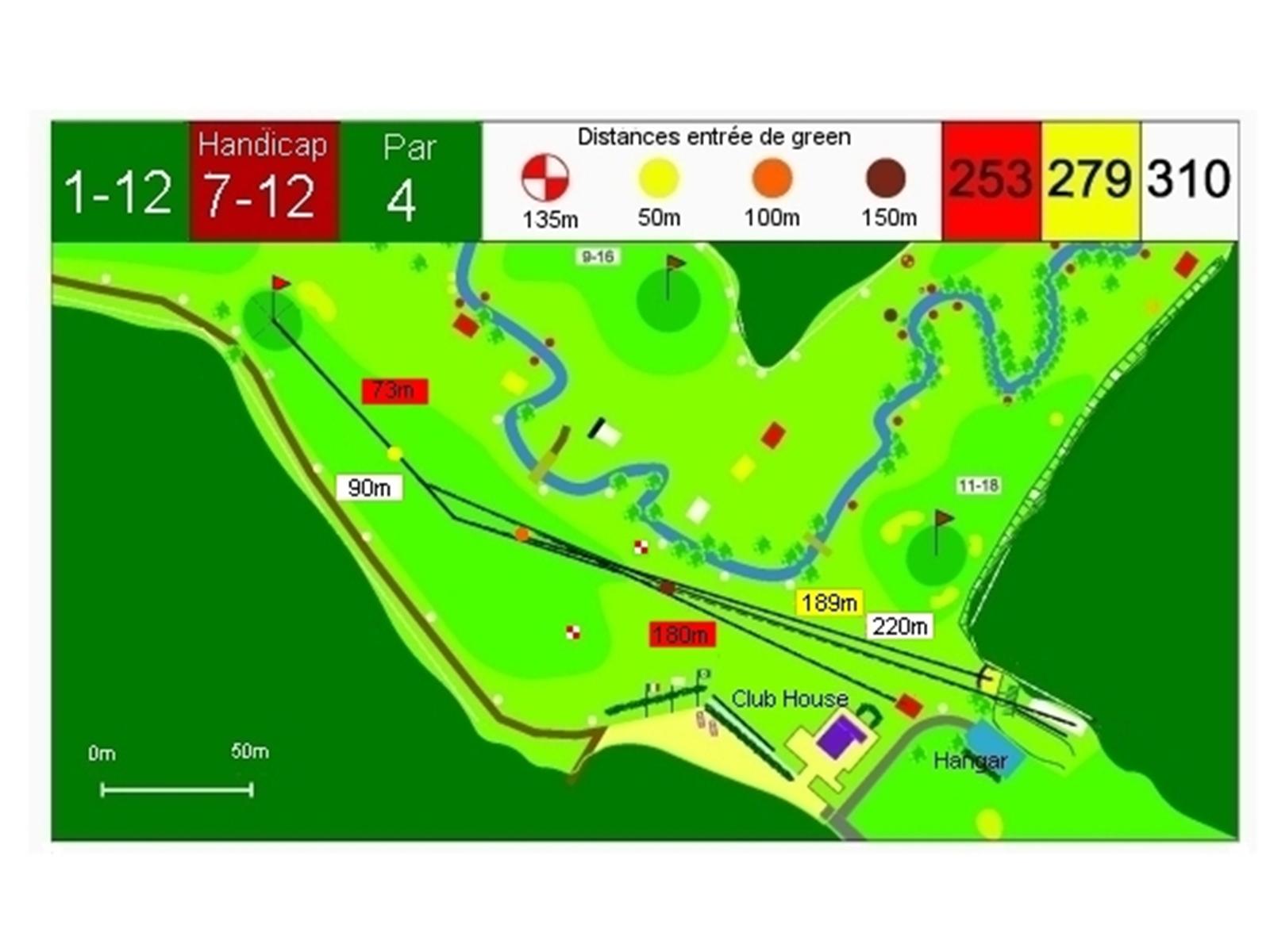 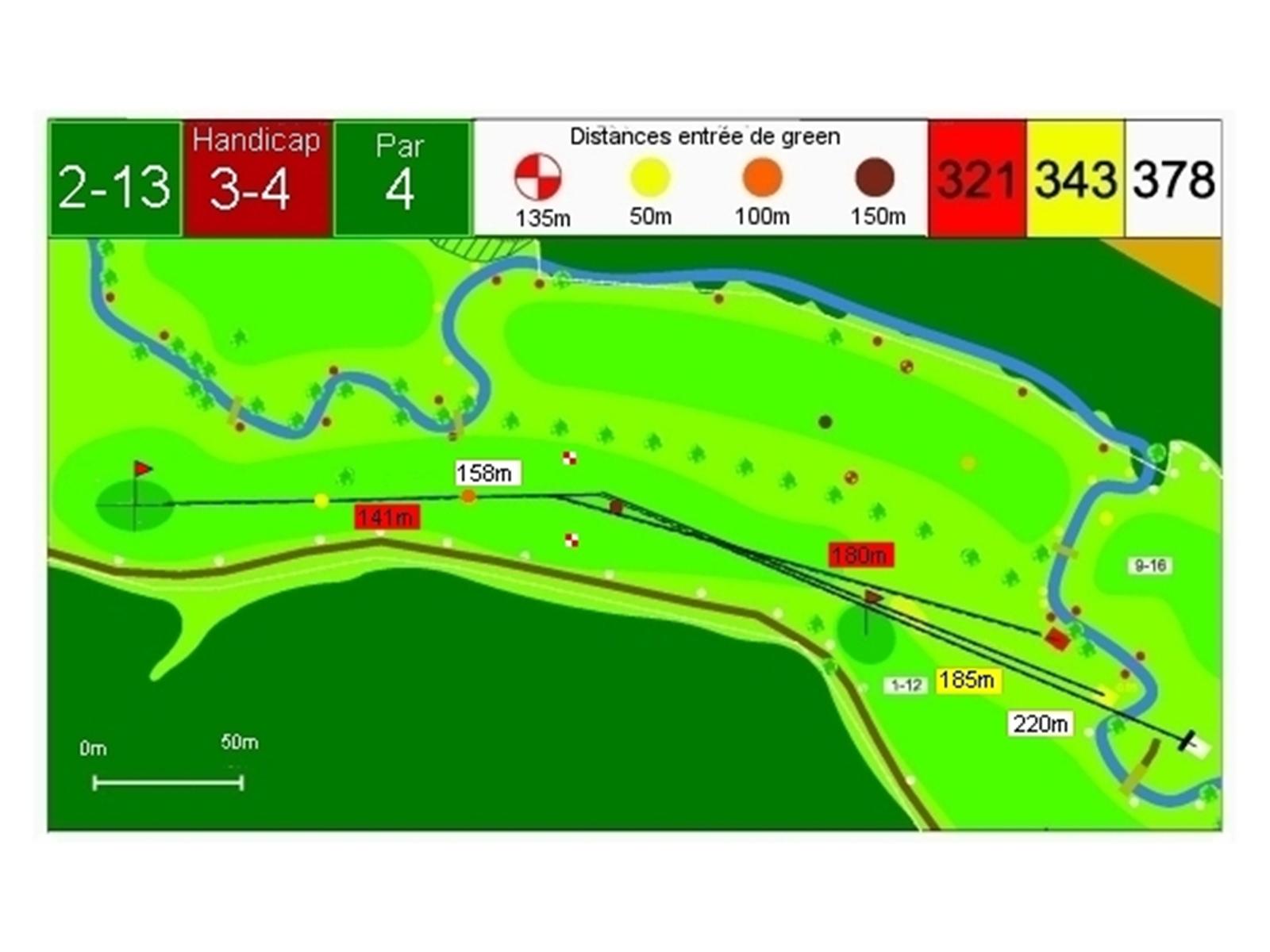 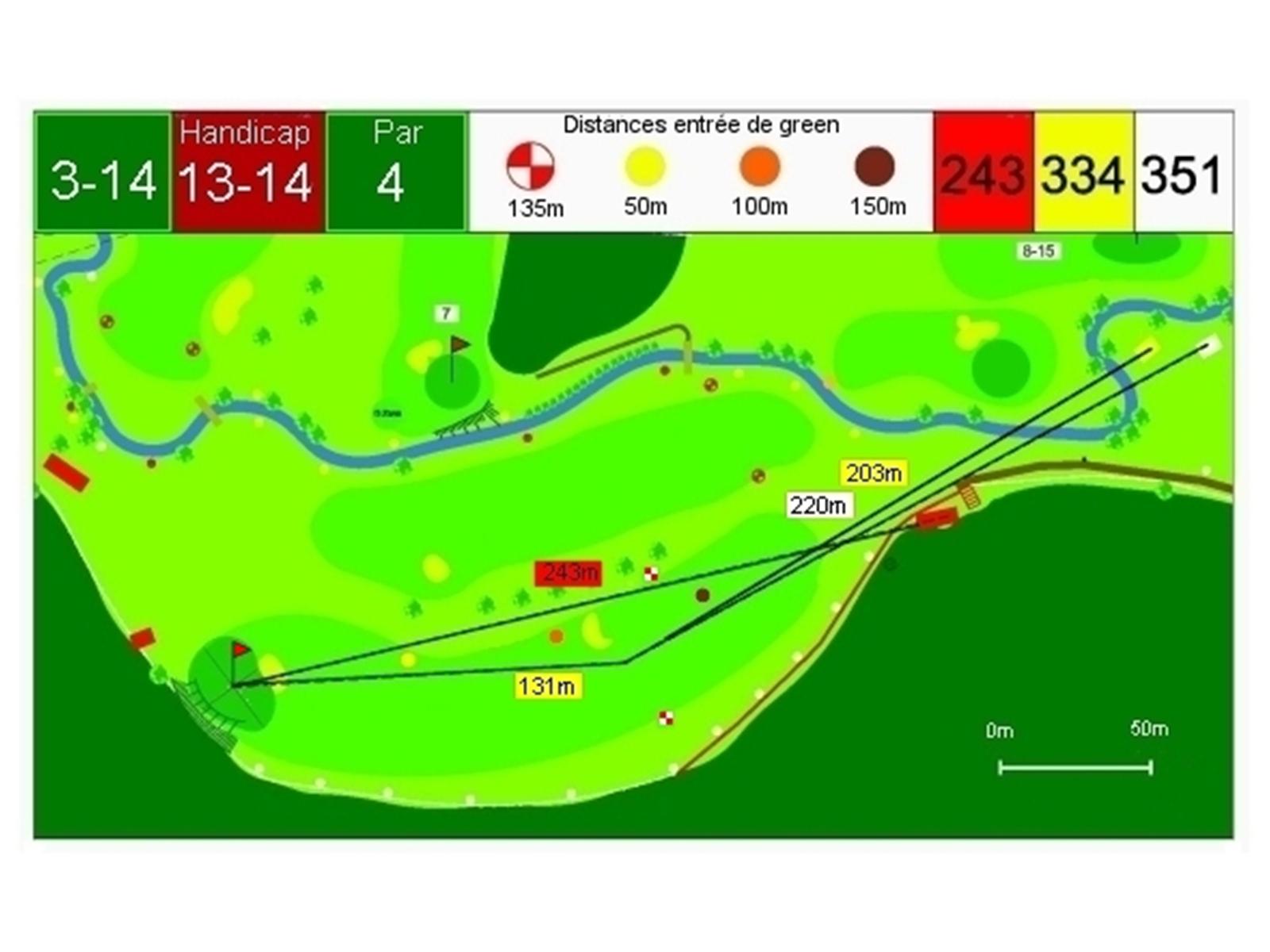 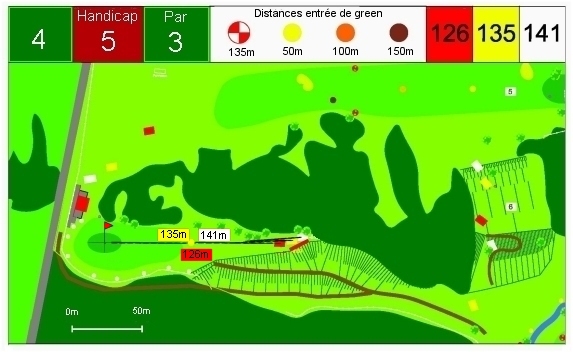 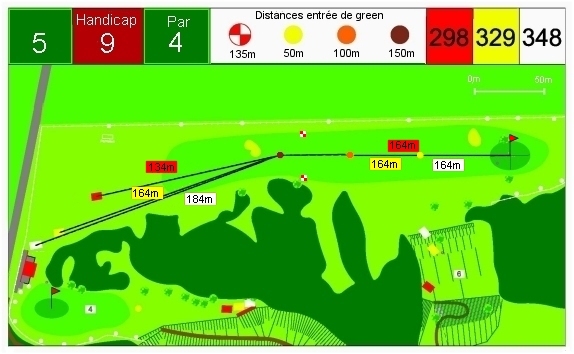 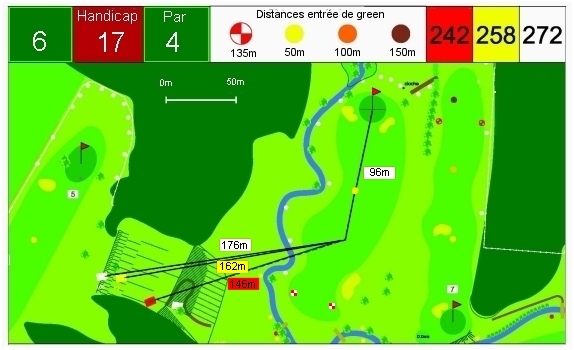 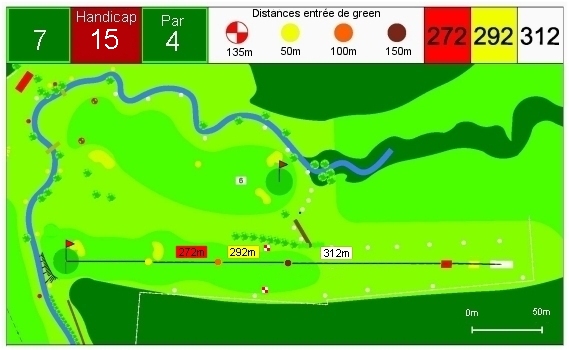 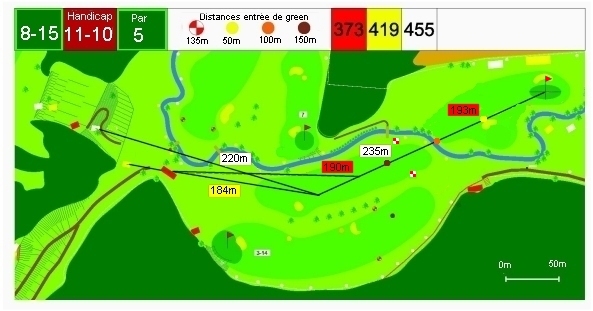 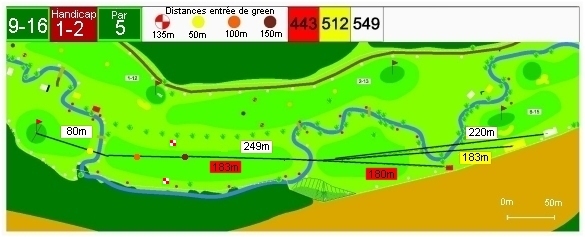 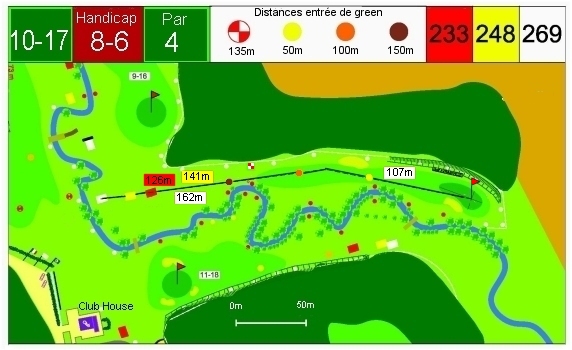 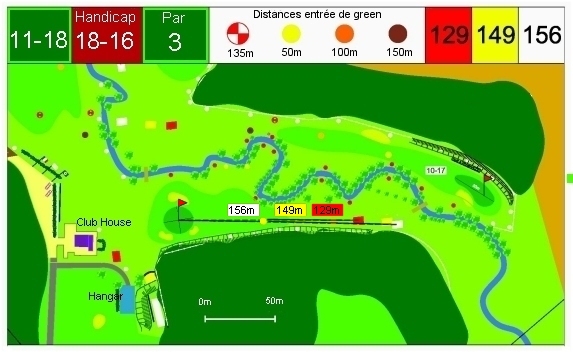